2015-ben a Magyar TornasportHalhatatlanjainak Klubjába kerültversenyző kategóriában:
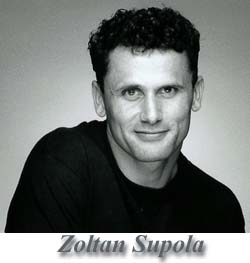 SUPOLA ZOLTÁN
(1970 – )Európa-bajnok,világbajnoki ezüstérmes tornász
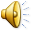 Supola Zoltán 1970.  szeptember 25.-én született Dunaújvárosban, egyesülete Dunaferr SE Tornaszakosztálya volt, nevelőedzői Pásztorka Anna, Tóka László, edzői Dobra László és Limperger István voltak.
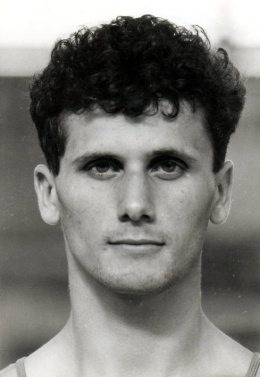 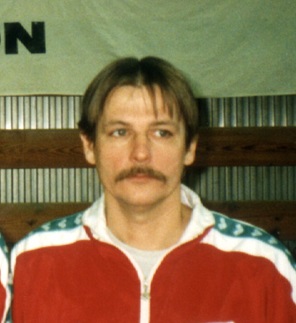 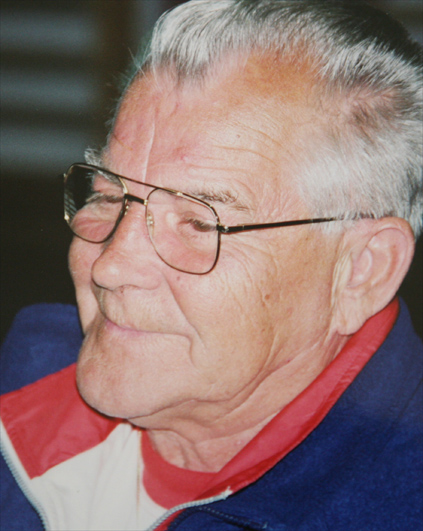 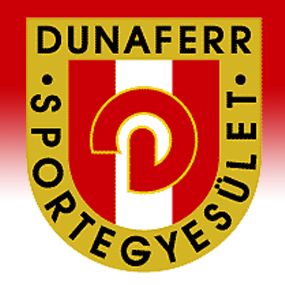 Supola Zoltán éppen huszonöt évet töltött tornászként a Dunaferr SE kötelékében.  Az egyesület történetének egyetlen olyan élsportolója, aki saját nevelésként három olimpián vett részt és hatvannégyszeres magyar bajnok.
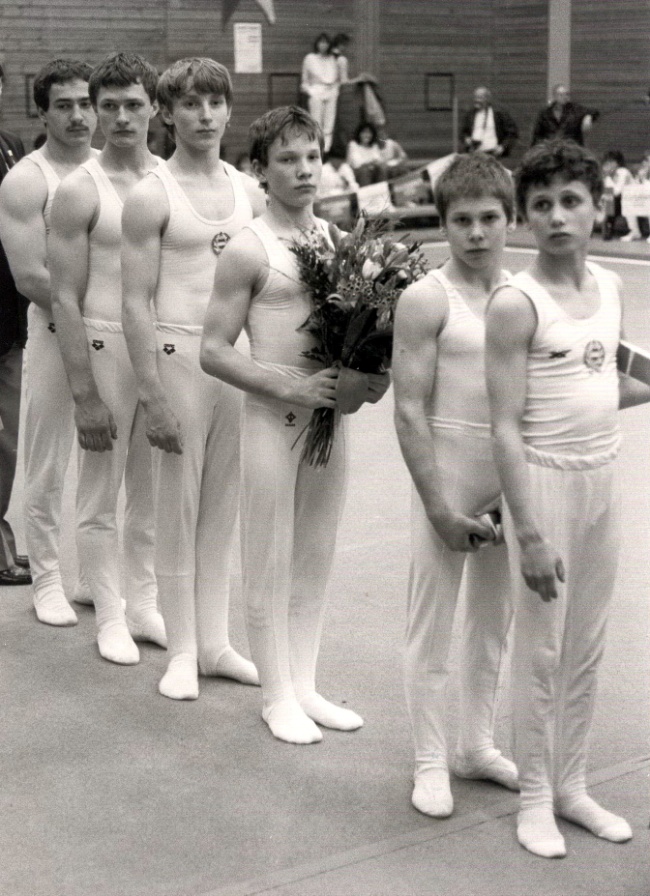 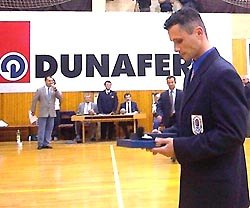 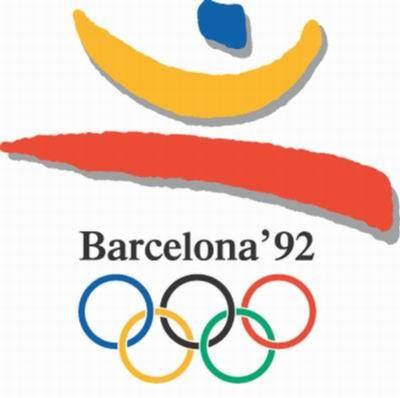 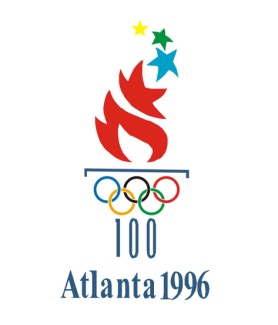 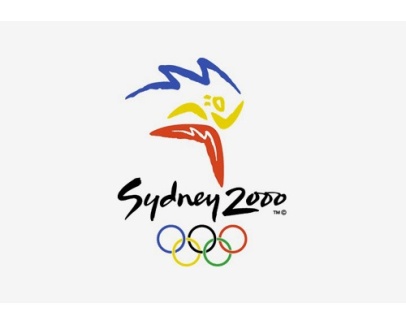 1992-ben Barcelonában 5. helyezett ugrásban, indul 1996-ban Atlantában, majd lólengésben 6. helyet szerez 2000-ben, Sydneyben.
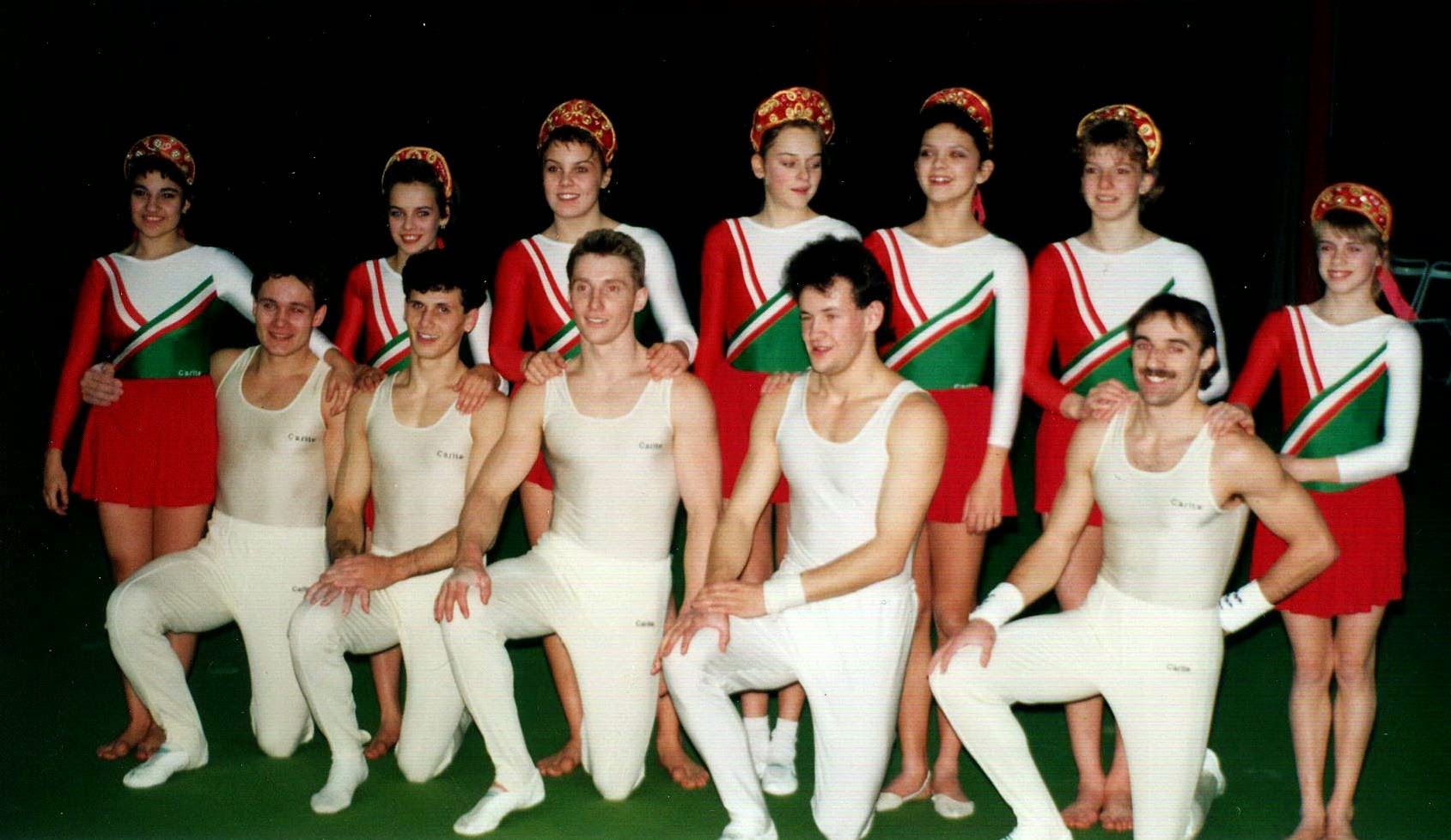 1992-ben Magyarország először kapta meg a férfi Európa-bajnokság rendezését. Supola Zoltán első Európa-bajnoki aranyérmét nyerte itt korláton, s harmadik helyet szerez ugrásban.
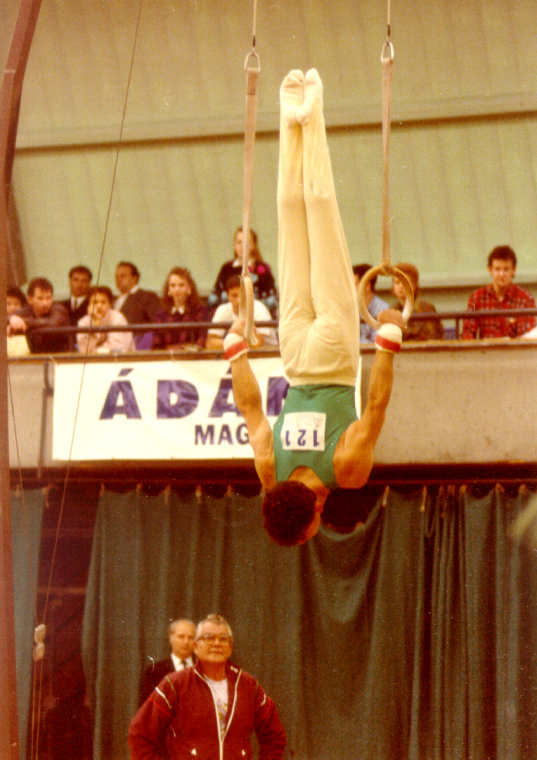 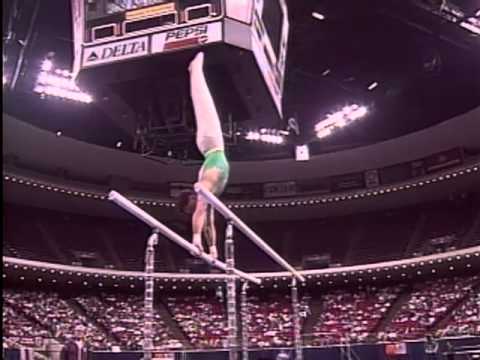 A hazai pálya előnye mellett Supola valóban nagyszerű formában versenyzett egyéni összetettben az ezüstérmet is megszerezte.
Supola Zoltán korlátgyakorlata
1993-ben bronzérmet szerez nyújtón a birminghami világbajnokságon, megelőzve a barcelonai olimpiai bajnok Scserbót.
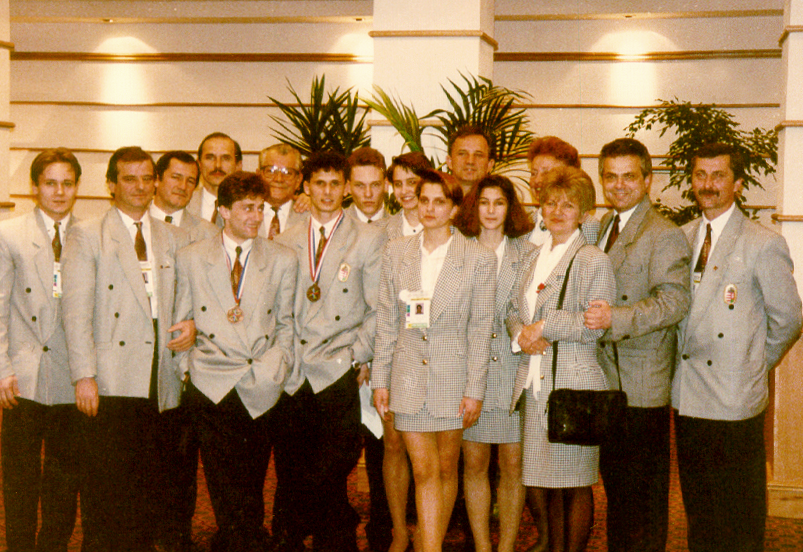 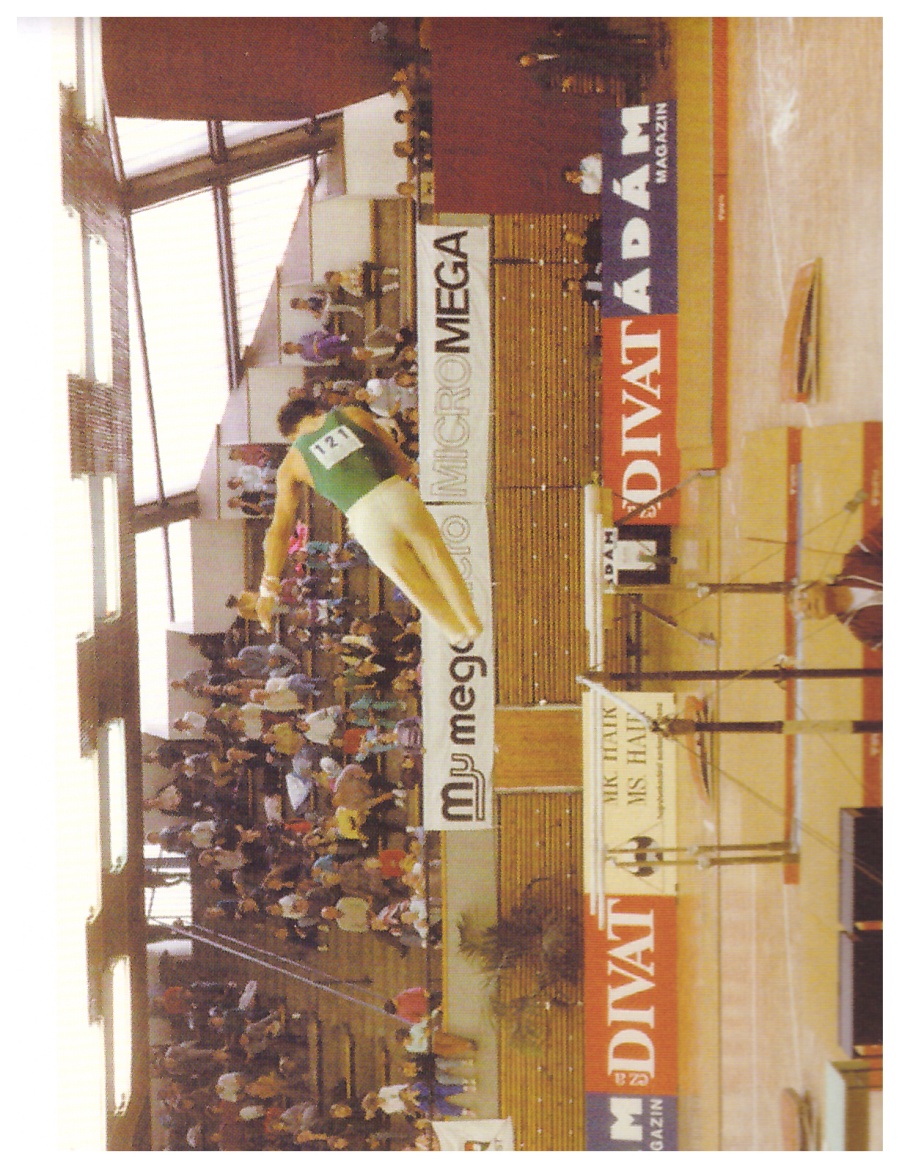 Egyéni és szerenkénti világbajnokságon Brisbane-ben, 1994-ben nagyszerű eredménnyel Supola Zoltán nyújtón ezüstérmet és egyéni összetettben az előkelő 9. helyet szerezte meg.
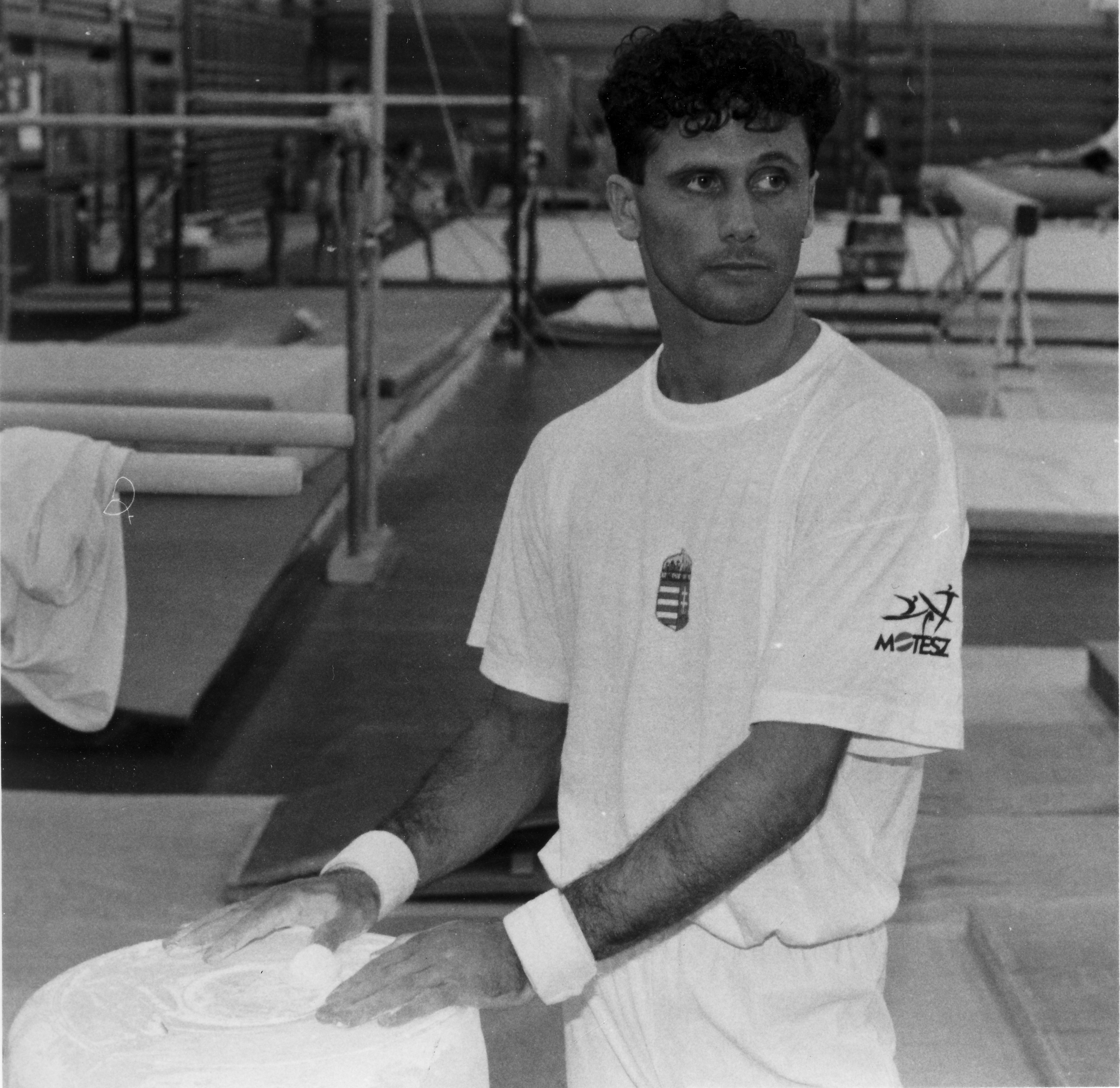 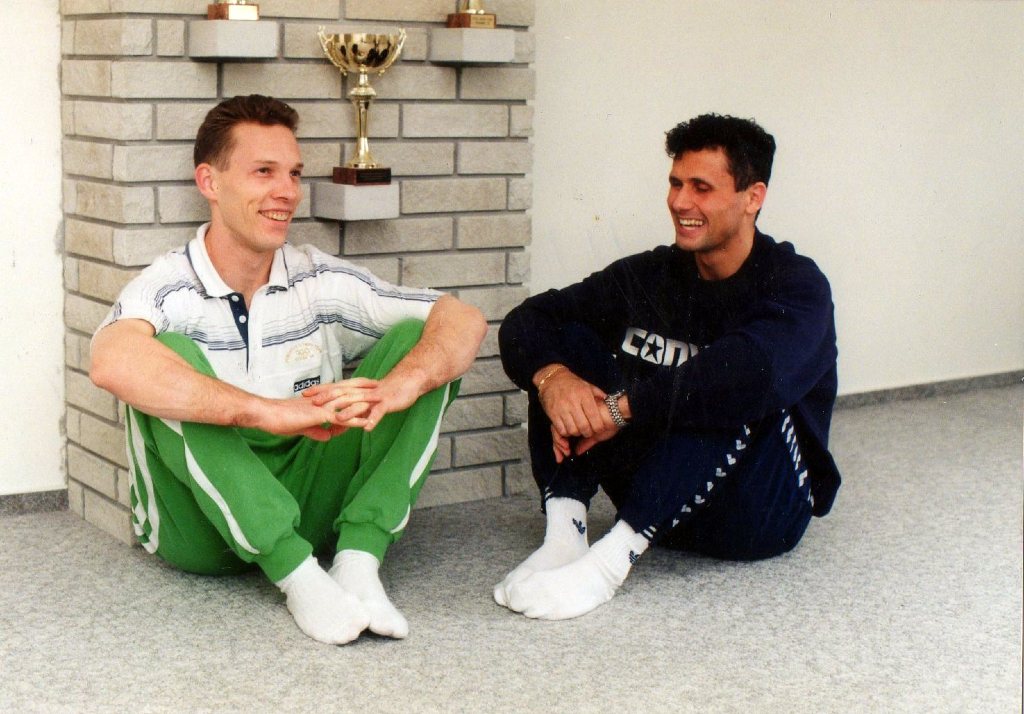 Supola Zoltán nyújtó gyakorlata
Dr. Vigh László véleménye:
„Supola Zolit egy céltudatos, racionális, gondolkodó tornászként ismertem meg. Ő állandóan nyerni akart, amiért mindent meg is tett.
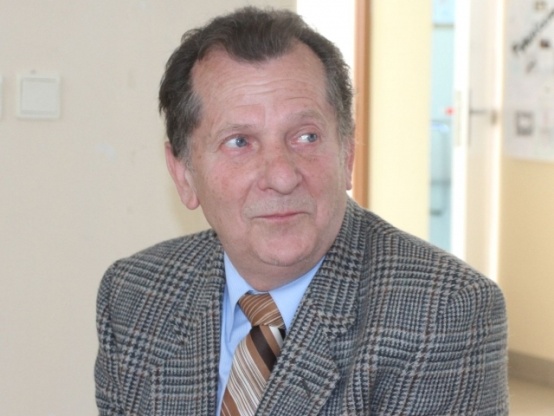 Önállóan is maximális akarattal dolgozott.Ragyogó összetett tornászvolt, minden szeren a világ élvonalába tartozott.
Végig hűséges maradt Clubjához!”
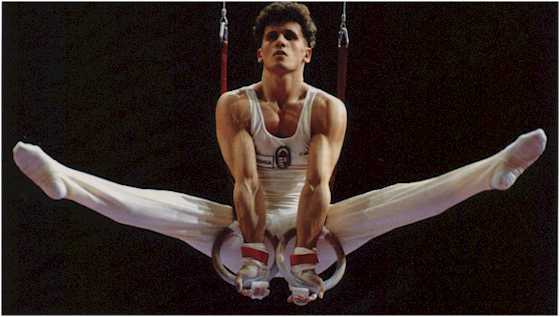 1995-ben győz a Fukuokában rendezett főiskolás világbajnokság lólengés döntőjében és ötödik nyújtón. Több korábbi világbajnoki érmes versenyzőt utasít maga mögé.
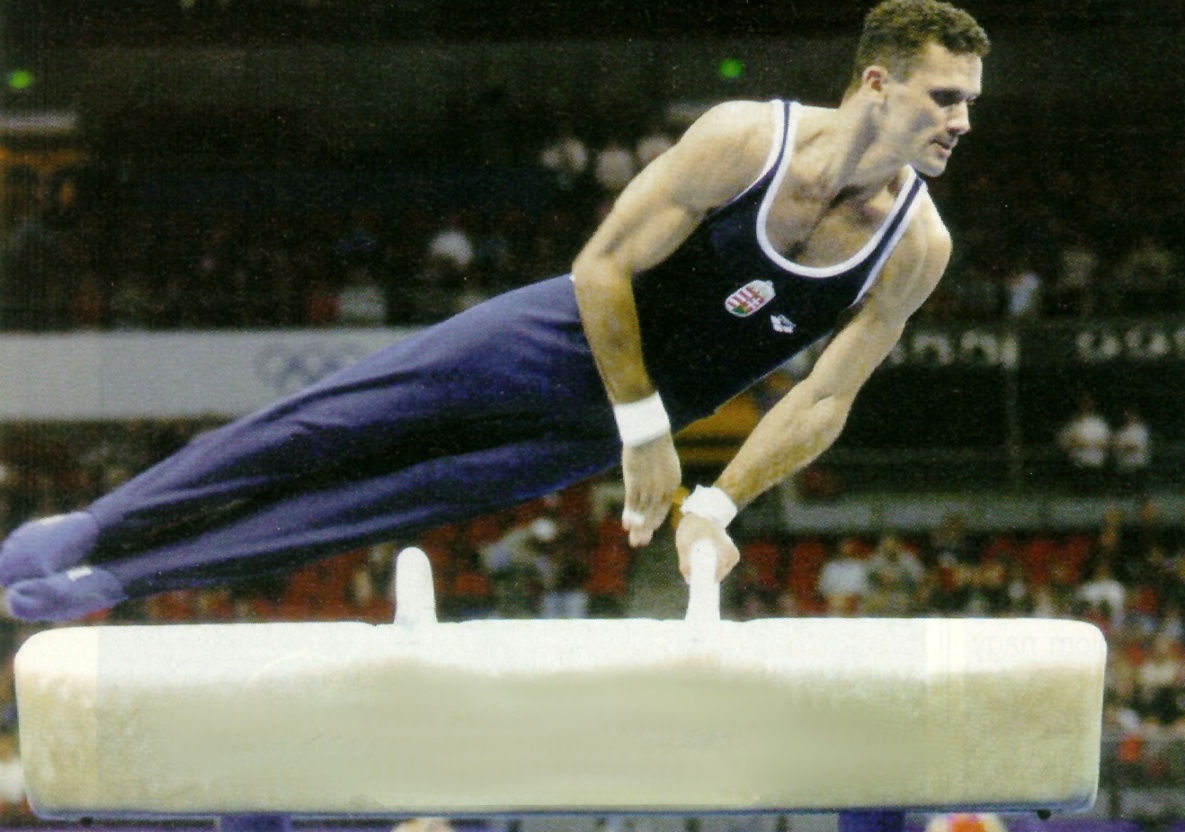 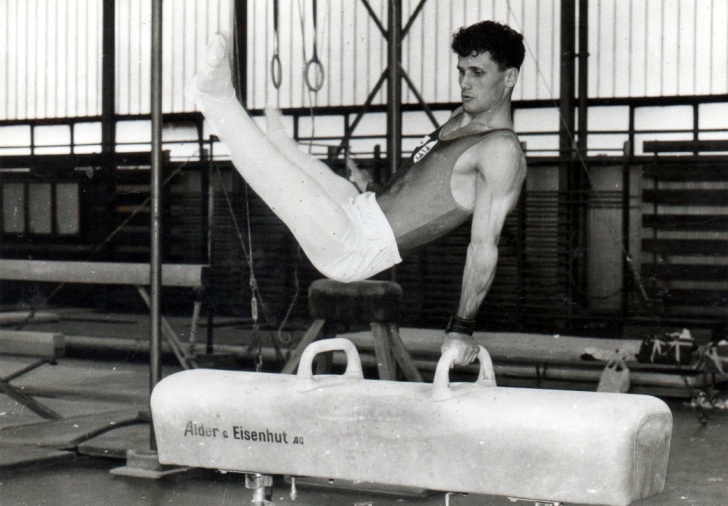 2000-ben, a Sydney olimpia után, a többszörös olimpiai pontszerző, világbajnoki helyezett és Európa-bajnok visszavonult a versenyzéstől.
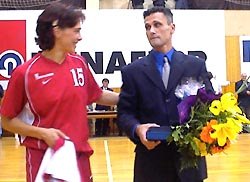 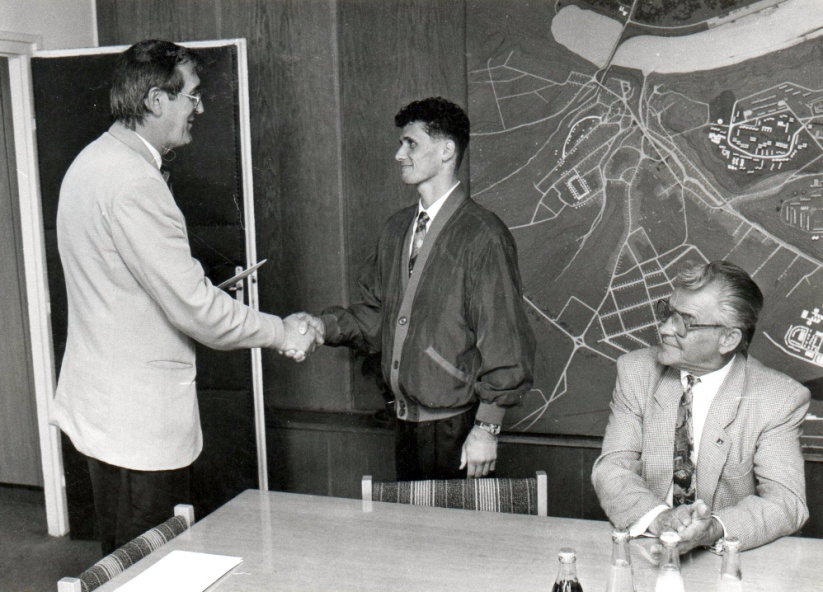 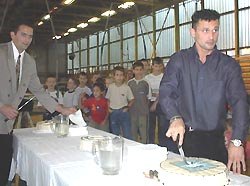 Városa és egyesülete nagy szeretettel búcsúztatta a kiváló sportembert.
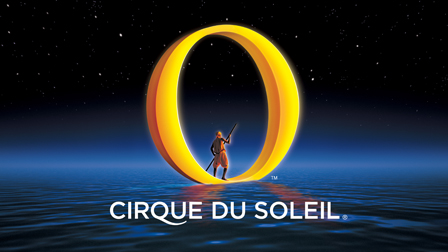 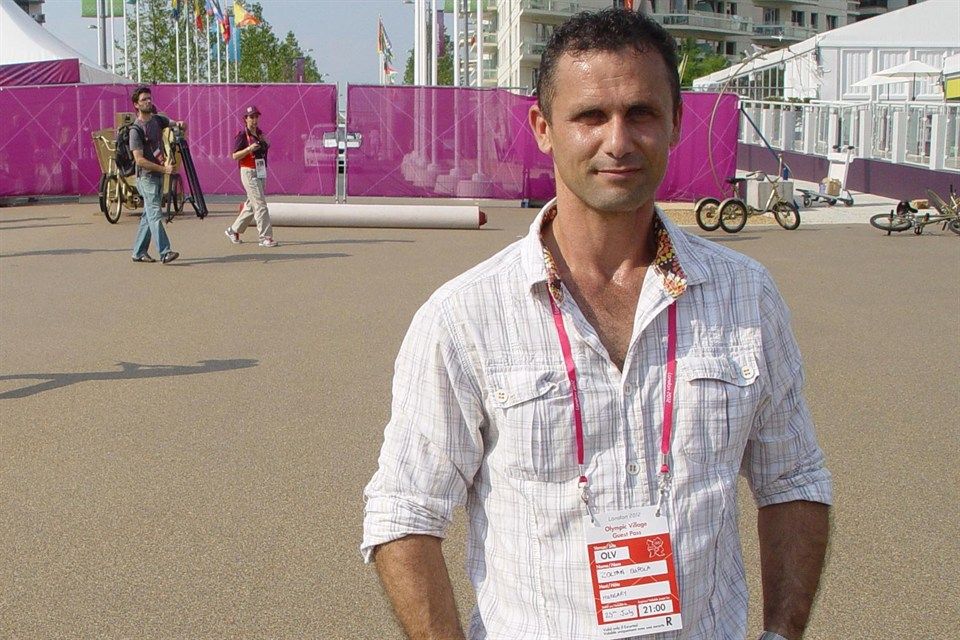 A versenyzést abbahagyta, de a tornától teljesen nem szakadt el. Élete nagy lehetősége akkor jött el, mikor meglátta tornázni a Cirque de Soleil nevű világhírű cirkusz egyik menedzsere, aki felajánlotta neki, hogy sportkarrierje befejezése után szerződjön le hozzájuk.
Ő így is tett, bekerült a cirkusz Las Vegas-i előadásába, az O című műsorban szerepelt.
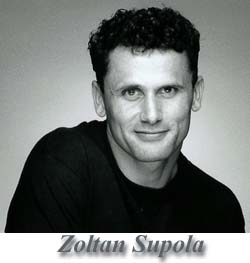 SUPOLA ZOLTÁN
a Magyar TornasportHalhatatlanja